Presentation for Teachers
Paving the Way for English Learners with the California English Learner Roadmap
California Department of Education (CDE)
English Learner Support Division
Updated February 2019
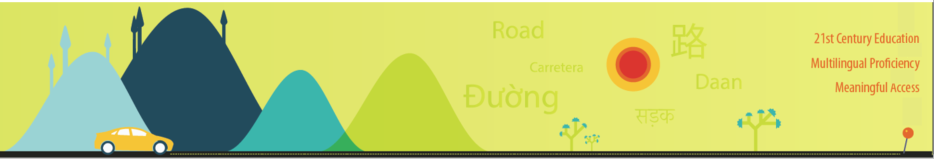 [Speaker Notes: [Handouts required: either the CA EL Roadmap printable document or the CA EL Roadmap Policy. Both are available at https://www.cde.ca.gov/sp/el/rm/rmpolicy.asp. If using the CA EL Roadmap Policy, participants will also need access to internet-capable devices so that they can access the CA EL Roadmap elements at https://www.cde.ca.gov/sp/el/rm/principleone.asp. This information is included in the printable document so no separate handout is required if using that document. Finally, copies of the Self-Reflection available at https://www.cde.ca.gov/sp/el/rm/resources.asp are needed]

[Other needs: speakers and internet connection to play included videos. Chart paper and markers are recommended for group discussions]

[Total presentation time: 2 hours and 45 minutes. This presentation can be extended with optional embedded extensions indicated in presenter talking points if time allows]

[1 minute]
My name is __________[name] and I am a ______________ [title] at __________ [affiliation].

This presentation is titled, “Paving the Way for English Learners with the California English Learner Roadmap.” The information in this presentation comes from the English Learner Support Division at the California Department of Education, or CDE. 

Today I will provide an overview of and updates on the California English Learner Roadmap. 

[Click to advance to next slide]]
Outcomes
To understand the context of the English Learner (EL) Roadmap Policy

To become familiar with the policy and its principles

To understand the development process, organization, and purpose of the Guidance Document and Web-based Resources

To reflect on your role in the implementation process and assess your classroom, grade level, and school’s progress and next steps

To use the self-assessment rubric to identify areas of strength and areas for growth and generate an action plan based on the self-assessment
2
[Speaker Notes: [2 minutes]
The outcomes for this session are:
To understand the context of the English Learner, or EL, Roadmap Policy,

To become familiar with the policy and its principles,

To understand the development process, organization, and purpose of the Guidance Document and Web-based Resources,

To reflect on your role in the implementation process and assess your classroom, grade level, and school’s progress and next steps, and

To use the self-assessment rubric to identify areas of strength and areas for growth and generate an action plan based on the self-assessment.

[Click to advance to next slide]]
Welcome!
Please take a moment to share with your table group:

Your name and where and what you teach

Why is learning about the EL Roadmap important to your work?
3
[Speaker Notes: [6 minutes]
Please take a moment to introduce yourself to the other people at your table and discuss why learning about the EL Roadmap is important to your work.

[Click to advance to next slide]]
Why a Roadmap?
To provide guidance to schools, districts, and counties on research-based approaches to support and embrace English learners

To ensure that all English learners have access to a twenty-first century education and feel welcome and supported at school

To ensure that the parents of English learners are welcomed and embraced as assets to the school and district
4
[Speaker Notes: [3 minutes]
There are over 1.2 million English learners in California public schools. 

The EL Roadmap was created because it is essential to provide guidance to schools, districts, and counties on research-based approaches to support and embrace English learners.

Another purpose behind the EL Roadmap is to ensure that all English learners have access to a twenty-first century education and feel welcome and supported at school.

In addition to students, it is also essential to ensure that the parents of English learners are welcomed and embraced as assets to the school and district.

[Click to advance to next slide]]
How Was the Roadmap Created?
The EL Roadmap Workgroup
Met over two years to provide input and to assist in the development of the EL Roadmap Policy and associated guidance

Included teachers, parents, administrators, superintendents, County Offices of Education, districts, and advocacy organizations
5
[Speaker Notes: [3 minutes]

The process of creating the EL Roadmap policy and guidance was collaborative and included a variety of stakeholders.

The EL Roadmap Workgroup met over two years to provide input and to assist in the development of the EL Roadmap Policy and associated guidance.

This group included teachers, parents, administrators, superintendents, County Offices of Education, districts, and advocacy organizations, among other representatives.

[Click to advance to next slide]]
The CA EL Roadmap and the California Way
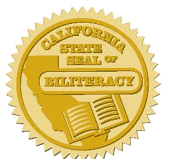 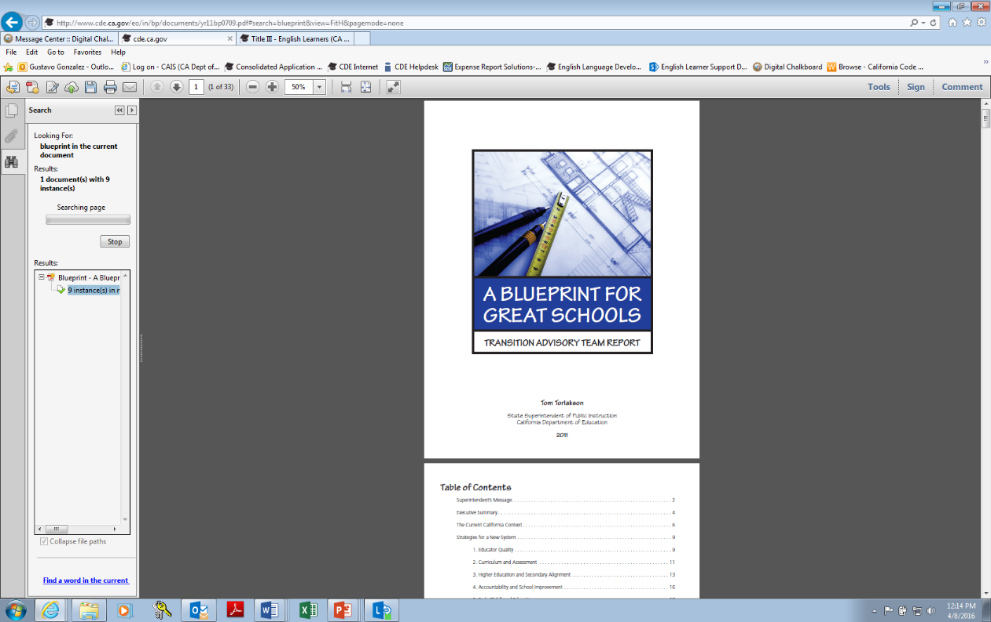 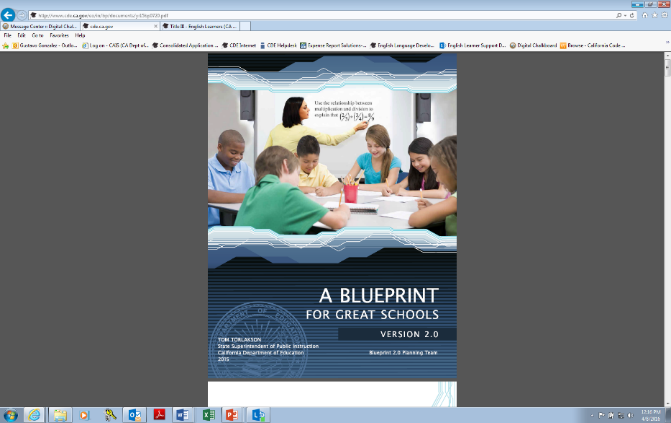 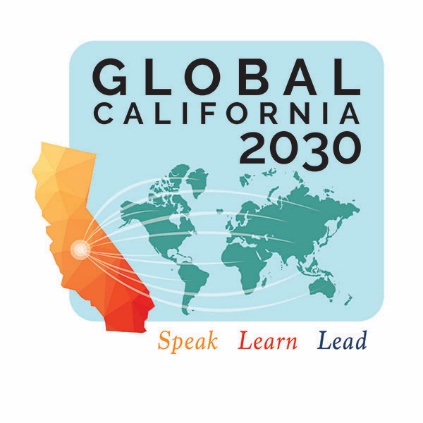 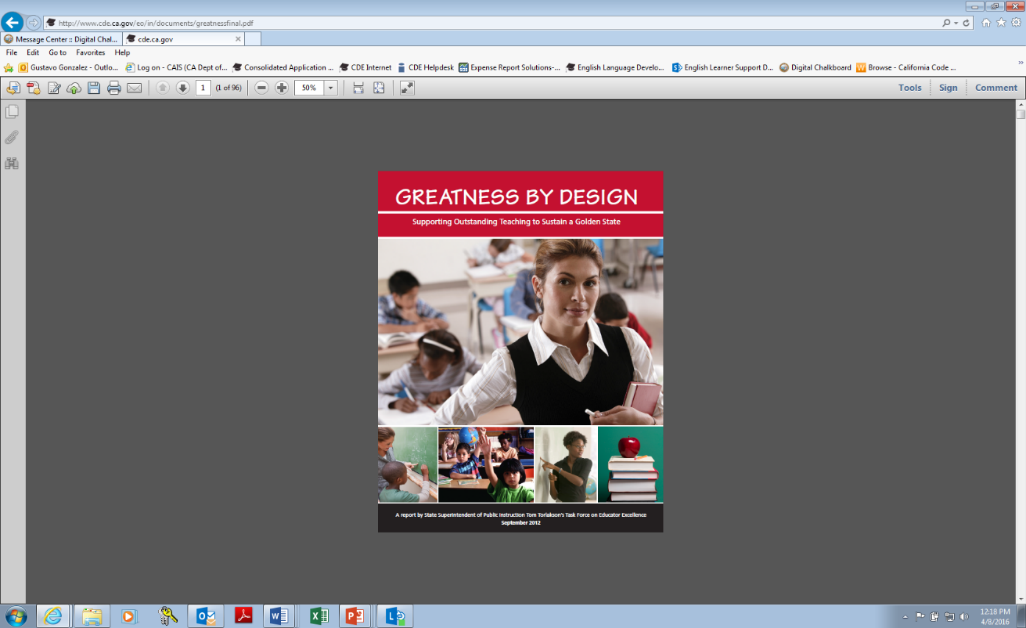 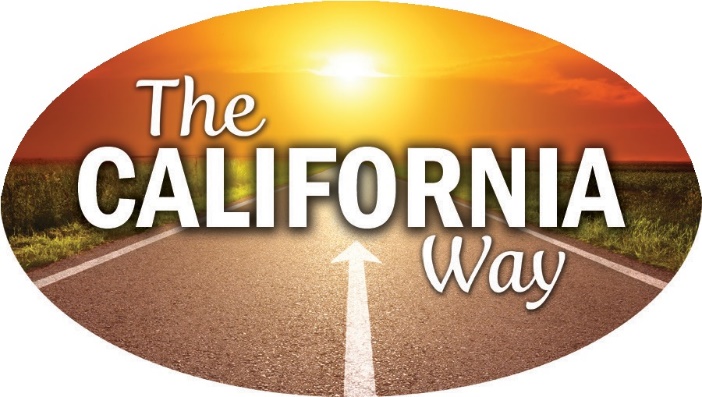 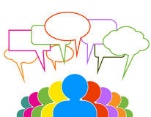 Field Input
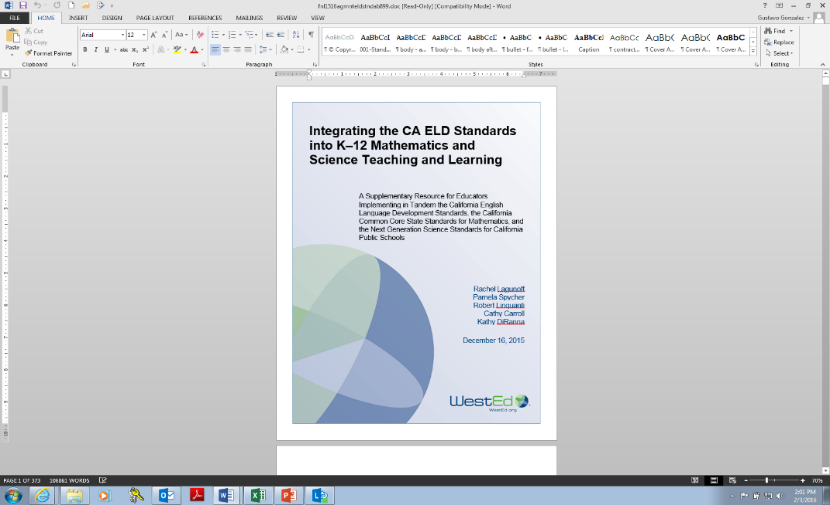 Legal Foundations
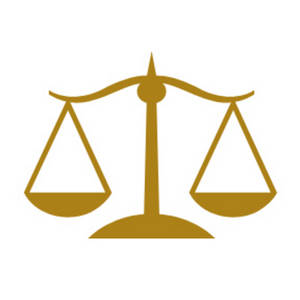 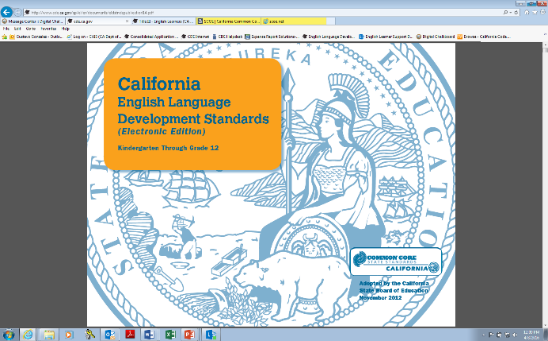 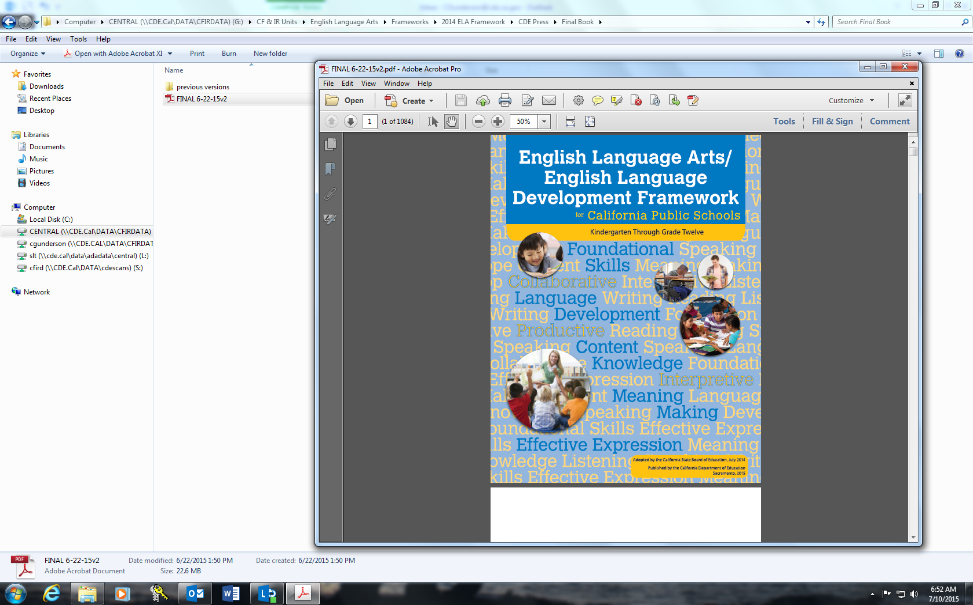 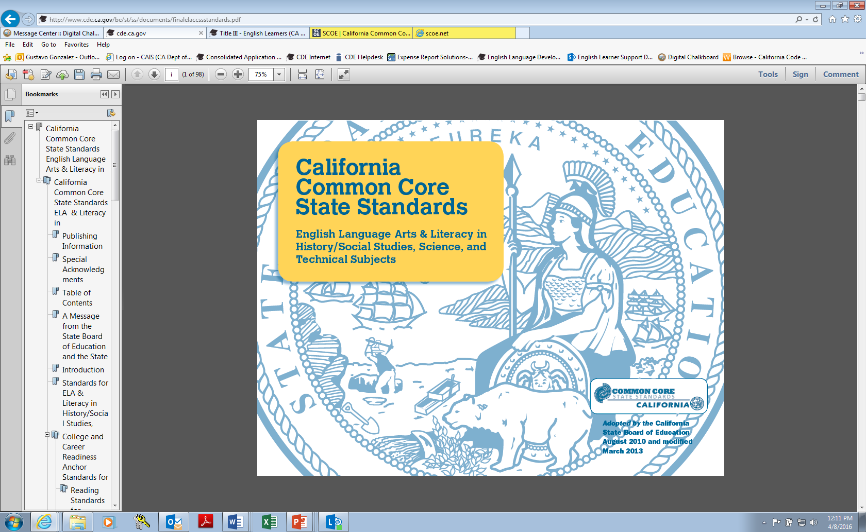 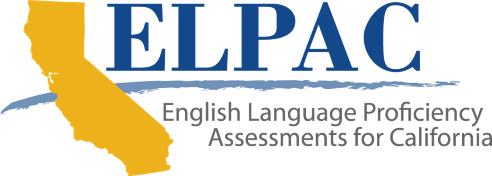 6
[Speaker Notes: [5 minutes]
When creating the California EL Roadmap, the process was informed by a variety of programs, priorities, and input.

The CDE and the writer took into account:
The deliberations and input of the EL Roadmap Workgroup, a group of experienced educators and experts in their fields who contributed to this process, input from the field, and the legal foundations.

The EL Roadmap Policy was also built to be consistent with the initiatives put forward by Tom Torlakson, the State Superintendent of Public Instruction at the time, including:

Global California 2030, the State Seal of Biliteracy, Blueprints 1.0 and 2.0, Greatness by Design, Integrating the CA ELD Standards into K–12 Mathematics and Science Teaching and Learning, the California ELD Standards, the ELA/ELD Framework, and the California Common Core State Standards.

Taken together, this is the California Way. 

[Click to advance to next slide]]
Historical Perspective
New English Language Development (ELD) Standards Adopted
CA State Seal of Biliteracy established
Era of English-only research, policy, and accountability
2012
CA EL Roadmap Policy approved
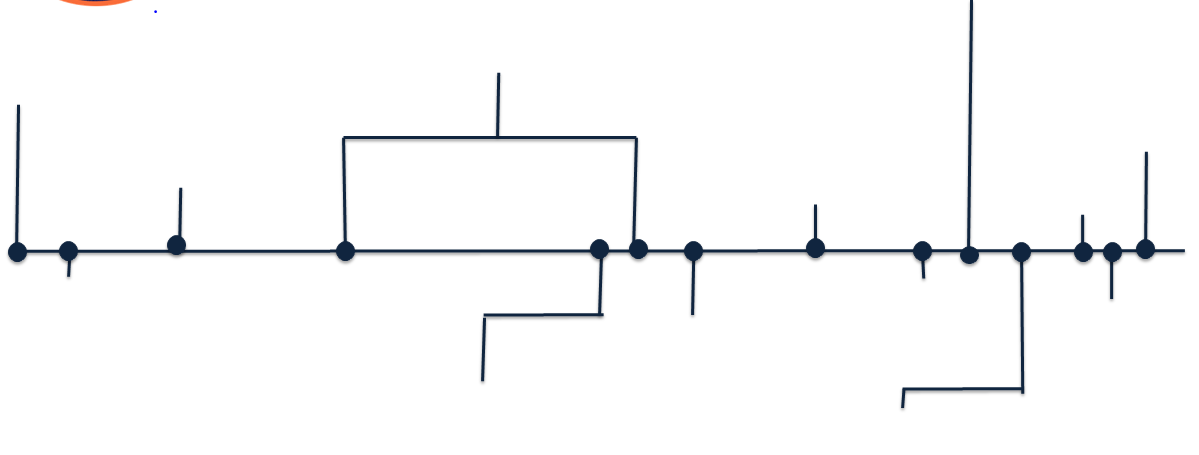 Lau v. Nichols
1990s
National Literacy Panel on 
Language Minority 
Children and Youth
Every Student Succeeds Act
1974
Castañeda v. Pickard
2017
1981
2006
2015
2010
CA Common Core State Standards (CCSS)
1976
2016
2001
CA Bilingual-
Bicultural Act
CA Education for a Global Economy Initiative (Proposition 58) passed
No Child Left Behind
1998
Proposition
 227
2014
Era of building programs, practices, and approaches
The CA English Language Arts/ ELD Framework is adopted
7
[Speaker Notes: [6 minutes]
The development and approval of the EL Roadmap Policy was an important event in EL education; therefore, It is important to understand how this event fits into the history of EL education. 
This image shows a timeline of events in EL education.

In 1974, the court case Lau v. Nichols established that not providing specific language support to English learners violated their civil rights. The 1974 decision paved the way for the 1976 California Bilingual-Bicultural Act, which made bilingual education a right for English learners. 

These two developments ushered in the era of building bilingual programs, practices, and supports. 

In 1981, the United States Court of Appeals, 5th Circuit, heard an appeal and ruled in favor of the Castañedas, establishing a three pronged approach for assessing bilingual programs. The criteria are: 
The bilingual education program must be “based on sound educational theory,”
The program must be “implemented effectively with resources for personnel, instructional materials, and space,” and 
After a trial period, the program must be proven effective in overcoming language barriers.

In the 1990s, pushback to bilingual education ushered in an era of English-only research, policy, and accountability. This culminated in 1998 with the passage of Proposition 227, also known as the English in Public Schools Initiative, which stated that instruction to English learners must be provided overwhelmingly in English.

In 2001, No Child Left Behind came into effect and, along with Proposition 227, lead to English-only research, policy, and accountability. 

In 2006, the tide began to turn when the National Literacy Panel on Language Minority Children and Youth released its report, finding that literacy in the home language corresponds to literacy in English for English learners.

In 2010, the California Common Core State Standards, or CCSS, were adopted. In 2012, the new English Language Development, or ELD, Standards and the State Seal of Biliteracy were both adopted. This was followed by the California English Language Arts, or ELA,/ELD Framework in 2014 and the Every Student Succeeds Act in 2015.

In November of 2016, the California Education for a Global Economy, or California Ed.G.E., Initiative was passed by 73 percent of voters in California. This initiative repealed parts of Education Code established by Proposition 227, including the requirement that instruction for English learners must be overwhelmingly in English, thus making way for more multilingual programs. 

Finally, in 2017, the California EL Roadmap Policy was approved, which brings us to the present day when the California EL Roadmap guidance document is available and the policy is in its implementation phase. 

[Click to advance to next slide]]
The CA EL Roadmap Defined
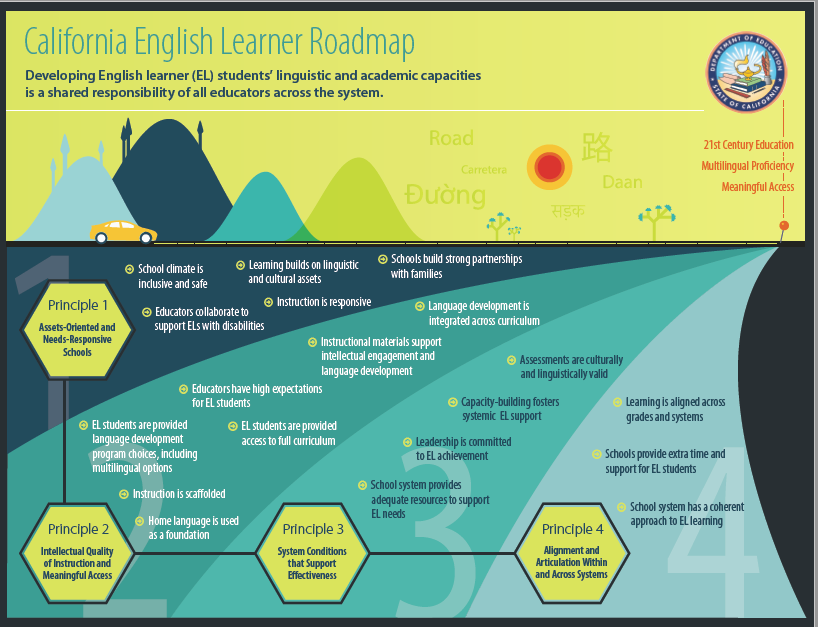 The California English Learner Roadmap: Strengthening Comprehensive Educational Policies, Programs, and Practices for English Learners (CA EL Roadmap)

State Board Policy
Guidance Document
Web-based Resources
8
[Speaker Notes: [3 minutes]
The California English Learner Roadmap: Strengthening Comprehensive Policies, Programs, and Practices for English Learners, or CA EL Roadmap, is the product of the CA EL Roadmap project and includes the California State Board of Education EL Roadmap Policy, the Guidance Document, and the Web-based Resources. 

This infographic is included in the CA EL Roadmap and shows a visual representation of the four principles that make up the policy and the end goal: twenty-first century education, multilingual proficiency, and meaningful access for English learners in California. 

[Click to advance to next slide]]
The Policy vs. Guidance
CA EL Roadmap Policy
CA EL Roadmap Guidance Document
CA EL Roadmap Policy is the State Board of Education’s direction for the state.
This means that schools and districts use the policy to implement their programs.
The CA EL Roadmap guidance document provides guidance on how to implement the policy
This means that schools and districts may use this document to assist with implementation, but may make local decisions on how best to implement the policy.
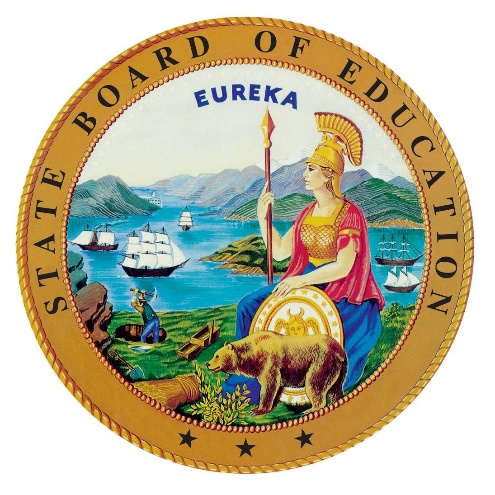 9
[Speaker Notes: [5 minutes]

[Pass out copies of the CA EL Roadmap Guidance Document and point out the policy in the appendices. Or, if not using the document, hand out copies of the CA EL Roadmap Policy]

The CA EL Roadmap Policy is the State Board of Education’s direction for the state..
This means that schools and districts use the policy to implement their programs.

By statute, the State Board of Education is the governing and policy-making body of the CDE. Therefore, the CA EL Roadmap became policy when it was approved by the State Board of Education.

The CA EL Roadmap document provides guidance on how to implement the policy.
This means that schools and districts may use this document to assist with implementation, but may make local decisions on how best to implement the policy.

The CA EL Roadmap document provides actionable steps that schools and districts can take to implement the policy. It also includes Illustrative Case Examples from schools and districts that have policies, programs, and/or practices in place that demonstrate one or more of the CA EL Roadmap principles in action. This document also provides background on the research that informed the development of the policy and the history of EL education in California.

[Click to advance to next slide]]
Vision
English learners fully and meaningfully access and participate in a twenty-first century education from early childhood through grade twelve that results in their attaining high levels of English proficiency, mastery of grade level standards, and opportunities to develop proficiency in multiple languages.
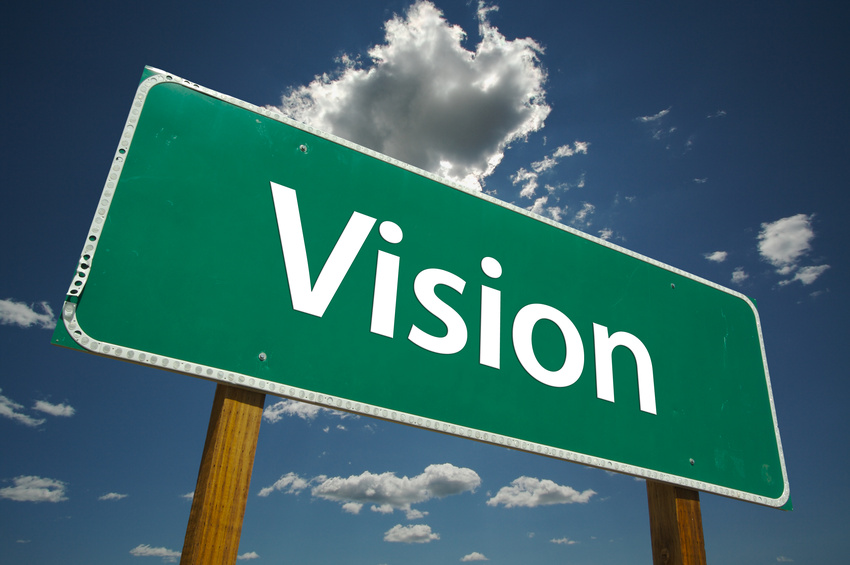 10
[Speaker Notes: [2 minutes]
The California EL Roadmap articulates an inspirational and aspirational vision for educating English learners.

The vision is:

“English learners fully and meaningfully access and participate in a twenty-first century education from early childhood through grade twelve that results in their attaining high levels of English proficiency, mastery of grade level standards, and opportunities to develop proficiency in multiple languages.”

[Click to advance to next slide]]
Mission
California schools affirm, welcome, and respond to a diverse range of English learner strengths, needs, and identities. California schools prepare graduates with the linguistic, academic, and social skills and competencies they require for college, career and civic participation in a global, diverse, and multilingual world, thus ensuring a thriving future for California.
11
[Speaker Notes: [2 minutes]
The mission stated in the EL Roadmap Policy is: 

“California schools affirm, welcome, and respond to a diverse range of EL strengths, needs, and identities. California schools prepare graduates with the linguistic, academic, and social skills and competencies they require for college, career, and civic participation in a global, diverse, and multilingual world, thus ensuring a thriving future for California.”

[Click to advance to next slide]]
Four Interrelated Principles
Principle One: Assets-Oriented and Needs-Responsive Schools

Principle Two: Intellectual Quality of Instruction and Meaningful Access

Principle Three: System Conditions that Support Effectiveness

Principle Four: Alignment and Articulation Within and Across Systems
12
[Speaker Notes: [2 minutes]
The four interrelated principles are:
Principle One: Assets-Oriented and Needs-Responsive Schools,

Principle Two: Intellectual Quality of Instruction and Meaningful Access,

Principle Three: System Conditions that Support Effectiveness, and

Principle Four: Alignment and Articulation Within and Across Systems.

[Click to advance to next slide]]
Principles to Elements
PRINCIPLE
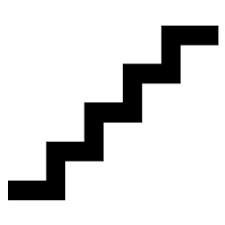 Element
Element
Actionable Steps
Element
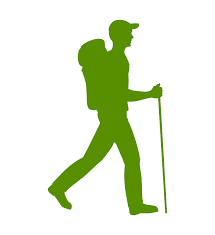 Element
13
[Speaker Notes: [2 minutes]

[If using the CA EL Roadmap document, point participants to where the principles are further broken down into elements in the Four Interrelated Principles section of the document. If using the policy, participants will need to access the elements online at https://www.cde.ca.gov/sp/el/rm/principleone.asp or you will need to print out the information available on the page for each principle]

The inspirational, aspirational vision of the CA EL Roadmap is broken down into four principles that together form the path that will make the vision a reality.

The CA EL Roadmap further breaks down the four principles into elements that make up each principle. The elements are the actionable steps that can be taken to implement the principle. 

Together, the elements form the principle. 

[Click to advance to next slide]]
The Four Principles
Video available at https://youtu.be/YXfmPRsEYMs?list=PLzAV3ARcMmw1l-hX2vpb6RSbDSYt8mvPE
14
[Speaker Notes: [5 minutes]
This video, created by the California Association for Bilingual Education, or CABE, provides an overview of the four interrelated EL Roadmap principles.

Dr. Laurie Olsen, the co-chair of the EL Roadmap Workgroup, provides this information.

[Play embedded video or play from YouTube at https://youtu.be/YXfmPRsEYMs?list=PLzAV3ARcMmw1l-hX2vpb6RSbDSYt8mvPE]

[Click to advance to next slide]]
Principle One: Assets-Oriented and Needs-Responsive Schools
Pre-schools and schools are responsive to different English learner strengths, needs, and identities and support the socio-emotional health and development of English learners. Programs value and build upon the cultural and linguistic assets students bring to their education in safe and affirming school climates. Educators value and build strong family, community, and school partnerships.
Please look over the elements under principle one and briefly discuss:
What would this principle look like in action at the classroom, school, and district level? To what extent do you currently see it in action? What gaps or next steps do you see?
15
[Speaker Notes: [10 minutes]

[To shorten the timeframe of this presentation, you can also have participants choose one principle to focus on for this activity or assign principles by table, rather than having all participants discuss all four principles]

The policy contains four principles.

Principle one is: 
Pre-schools and schools are responsive to different EL strengths, needs, and identities and support the socio-emotional health and development of English learners. Programs value and build upon the cultural and linguistic assets students bring to their education in safe and affirming school climates. Educators value and build strong family, community, and school partnerships

Please look over the elements under principle one and briefly discuss:
What would this principle look like in action at the classroom, school, and district level? To what extent do you currently see it in action? What gaps or next steps do you see?

[Click to advance to next slide]]
Principle Two: Intellectual Quality of Instruction and Meaningful Access
English learners engage in intellectually rich, developmentally appropriate learning experiences that foster high levels of English proficiency. These experiences integrate language development, literacy, and content learning as well as provide access for comprehension and participation through native language instruction and scaffolding. English learners have meaningful access to a full standards-based and relevant curriculum and the opportunity to develop proficiency in English and other languages.
Please look over the elements under principle two and briefly discuss:
What would this principle look like in action at the classroom, school, and district level? To what extent do you currently see it in action? What gaps or next steps do you see?
16
[Speaker Notes: [10 minutes]

[To shorten the timeframe of this presentation, you can also have participants choose one principle to focus on for this activity or assign principles by table, rather than having all participants discuss all four principles]

Principle two is:
English learners engage in intellectually rich, developmentally appropriate learning experiences that foster high levels of English proficiency. These experiences integrate language development, literacy, and content learning as well as provide access for comprehension and participation through native language instruction and scaffolding. English learners have meaningful access to a full standards-based and relevant curriculum and the opportunity to develop proficiency in English and other languages.

Please look over the elements under principle two and briefly discuss:
What would this principle look like in action at the classroom, school, and district level? To what extent do you currently see it in action? What gaps or next steps do you see?

[Click to advance to next slide]]
Principle Three: System Conditions that Support Effectiveness
Each level of the school system (state, county, district, school, pre-school) has leaders and educators who are knowledgeable of and responsive to the strengths and needs of English learners and their communities, and who utilize valid assessment and other data systems that inform instruction and continuous improvement. Each level of the school system provides resources and tiered support to ensure strong programs and build the capacity of teachers and staff to leverage the strengths and meet the needs of English learners.
Please look over the elements under principle three and briefly discuss:
What would this principle look like in action at the classroom, school, and district level? To what extent do you currently see it in action? What gaps or next steps do you see?
17
[Speaker Notes: [10 minutes]

[To shorten the timeframe of this presentation, you can also have participants choose one principle to focus on for this activity or assign principles by table, rather than having all participants discuss all four principles]

Principle three is:
Each level of the school system (state, county, district, school, pre-school) has leaders and educators who are knowledgeable of and responsive to the strengths and needs of English learners and their communities, and who utilize valid assessment and other data systems that inform instruction and continuous improvement. Each level of the school system provides resources and tiered support to ensure strong programs and build the capacity of teachers and staff to leverage the strengths and meet the needs of English learners.

Please look over the elements under principle three and briefly discuss:
What would this principle look like in action at the classroom, school, and district level? To what extent do you currently see it in action? What gaps or next steps do you see?

[Click to advance to next slide]]
Principle Four: Alignment and Articulation Within and Across Systems
Please look over the elements under principle four and briefly discuss:
What would this principle look like in action at the classroom, school, and district level? To what extent do you currently see it in action? What gaps or next steps do you see?
English learners experience a coherent, articulated, and aligned set of practices and pathways across grade levels and educational segments, beginning with a strong foundation in early childhood and appropriate identification of strengths and needs, continuing through to reclassification, graduation, higher education, and career opportunities. These pathways foster the skills, language(s), literacy, and knowledge students need for college- and career-readiness and participation in a global, diverse, multilingual twenty-first century world.
18
[Speaker Notes: [10 minutes]

[To shorten the timeframe of this presentation, you can also have participants choose one principle to focus on for this activity or assign principles by table, rather than having all participants discuss all four principles]

Principle four is: 
English learners experience a coherent, articulated, and aligned set of practices and pathways across grade levels and educational segments, beginning with a strong foundation in early childhood and appropriate identification of strengths and needs, continuing through to reclassification, graduation, higher education, and career opportunities. These pathways foster the skills, language(s), literacy, and knowledge students need for college- and career-readiness and participation in a global, diverse, multilingual twenty-first century world.

Please look over the elements under principle four and briefly discuss:
What would this principle look like in action at the classroom, school, and district level? To what extent do you currently see it in action? What gaps or next steps do you see?

[Click to advance to next slide]]
Self-Reflection Rubric Purpose
Purpose: Schools, districts, and programs are able to reflect on their EL policies, programs, and practices based on a clearly outlined rubric for the purpose of guiding and prioritizing planning and improvement.

Available on the CA EL Roadmap Resources web page as a handout.
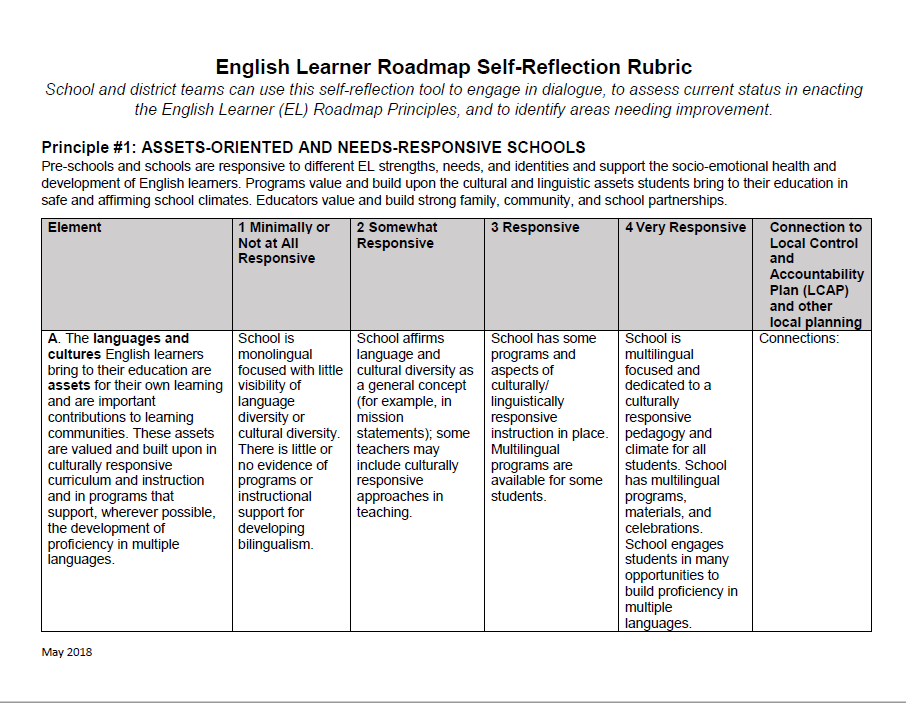 19
[Speaker Notes: [5 minutes]
We will now take a chunk of time to look deeper into how your school and district’s current practices align with the principles and elements of the CA EL Roadmap. Part of the goal of this work is to identify areas of growth that can be addressed through the LCAP process.

This activity will provide you with an opportunity to engage in some dialogue as a team and identify any areas that might need improvement.

The Self-Reflection Rubric is a tool that is available to LEAs as part of the Web-based Resources. A copy of the rubric is also available as a handout. 

This rubric allows schools, districts, and programs to identify strengths and weaknesses in their EL policies, programs, and practices. While the California School Dashboard provides a snapshot of how an LEA is doing, it does not provide the full story. This tool allows LEAs to dig deeper into their EL policies, programs, and practices and provides a starting point as LEAs engage in a continuous improvement cycle to better embrace and support English learners.

[Click to advance to next slide]]
Self-Reflection Rubric
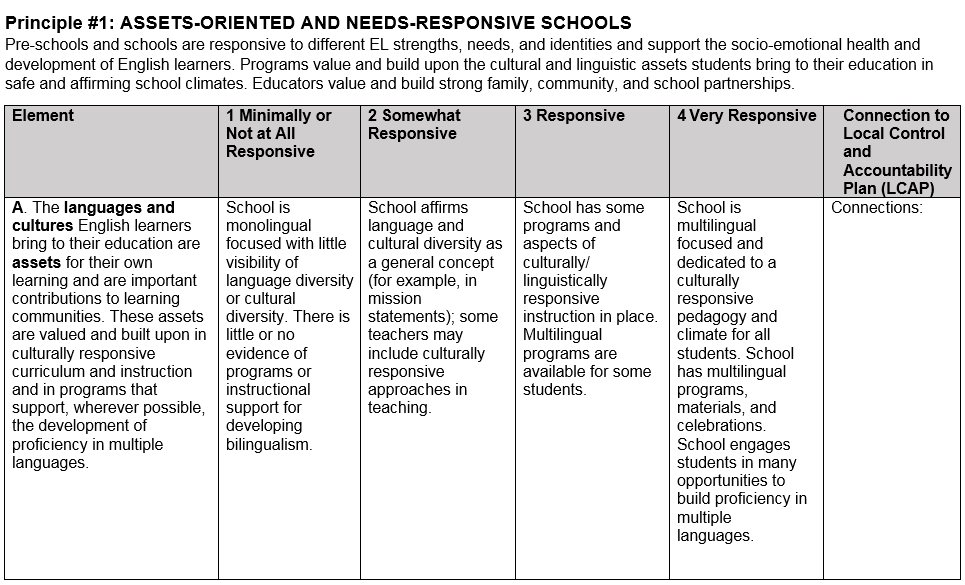 20
[Speaker Notes: [5 minutes]
You have the Self-Reflection Rubric as a handout. It is designed to look at each principle, element by element.

Take a moment to look at Principle 1, Element A.  Starting from the left, each element is followed by a description of the level of implementation for the element. 

The levels of implementation are:
1, meaning minimally or not at all responsive;
2, meaning somewhat responsive;
3, meaning responsive; or
4, meaning very responsive.

The right side of the rubric includes a place to make notes on how each element connects to the goals and activities in the LCAP. 

[Click to advance to next slide]]
Self-Reflection Activity
In teams:
Please focus on one principle

Read through that entire section of the rubric, marking where you think your classroom, grade level, subject area or course team, school, and/or district is in each area from your perspective and role

Be prepared to share
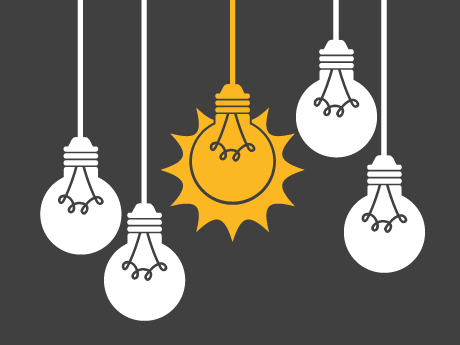 10 minutes
21
[Speaker Notes: [12 minutes]

[Assign a principle to each table or have tables choose one principle to focus on for this activity. For longer sessions, you can have participants look at multiple principles and extend this activity. Consider asking participants to focus on one of the example lenses provided—classroom, grade level, subject area or course team, school, or district.]

In your team, please focus on one principle. 

Read through that entire section of the rubric, marking where you think your classroom, grade level, subject area or course team, school, and/or district is in each area from your perspective and role

Be prepared to share.

[Give groups 10 minutes to complete this task. The countdown timer begins with when you click to advance slide. It will turn red after 10 minutes.]

[Click to advance to the next slide]]
Team Dialogue
Discuss reflections from your principle and corresponding elements with your table


What did you notice when you were using this rubric about your classroom, grade level, subject area or course team, school, and/or district (discuss your observations about the level of the system on which you chose to focus)

How might you use this with colleagues?
10 minutes
22
[Speaker Notes: [12 minutes]

[Consider providing chart paper to participants for this activity]

Now you will have 10 minutes total for team dialogue on your reflections for each principle and its elements. 

Please discuss your reflections from your principle and corresponding elements with your table. 

Please discuss:
What did you notice when you were using this rubric about your classroom, grade level, subject area or course team, school, and/or district (discuss your observations about the level of the system on which you chose to focus)

How might you use this with colleagues?

[Give teams 10 minutes to complete this task. The countdown timer begins with when you click to advance slide. It will turn red after 10 minutes.]

[If time allows, ask tables to share out highlights from their discussions]

[Click to advance to next slide]]
Action Plan
10 minutes
Create an action plan:
What needs did you identify using the Self-Reflection Rubric? Choose one or two priority areas on which to focus.

Next, consider what actions you can take to move your classroom, grade level or course team, school, or district (choose a level of the system to focus on) to the next level in these priority areas.
23
[Speaker Notes: [15 minutes]

[This activity can be done individually or in table groups by grade level or subject area. If completing this activity in groups, consider providing chart paper for participants to create a T-Chart with their action plans, as pictured here. This activity can be extended for participants to discuss more priority areas or rotate through all four principles]

Now you will have 10 minutes total for [team or individual] reflection to develop an action plan. 

First, consider what needs you identified using the Self-Reflection Rubric. Choose one or two priority areas on which to focus.

Next, consider what actions you can take to move your classroom, grade level or course team, school, or district to the next level in these priority areas. Please focus on one particular level, either your classroom, grade level or course team, school, or district. From that particular lens, what specific steps can you take? Consider actions, who you can talk to or work with, who you can engage in the process, and how you can engage others in this process. 

The T-Chart pictured here can serve as a model of how to organize your ideas. 

[Give teams 10 minutes to complete this task. The countdown timer begins with when you click to advance slide. It will turn red after 10 minutes.]

[If time allows, ask tables to share out highlights from their discussions]

[Click to advance to next slide]]
Action Plan: Needs
Identify Needs:
Now that you have an action plan, go back and look at the steps you identified. What do you need from administrators, the district, etc. in order to make this plan a reality?
10 minutes
24
[Speaker Notes: [15 minutes]

[Consider giving participants time to brainstorm in small groups. Then, consider taking notes on needs on chart paper as a whole-group share-out or have small groups record needs on chart paper]

Now you will have 10 minutes to brainstorm what you would need from administrators, the district, etc. in order to make your action plan a reality. 

[Give teams 10 minutes to complete this task. The countdown timer begins with when you click to advance slide. It will turn red after 10 minutes.]

[Ask tables to share out highlights from their discussions. Ensure that these needs are recorded either by facilitators or discussion groups]

[Click to advance to next slide]]
Resources
CDE EL Roadmap web page at https://www.cde.ca.gov/sp/el/rm/
Includes: the EL Roadmap Policy, the EL Roadmap Guidance Document, information on and examples of each principle in action, the                  Self-Reflection Rubric, Frequently Asked Questions, the EL Roadmap Webinar, this presentation and others, and more

California Association for Bilingual Education EL Roadmap videos at https://youtu.be/6_piqi-lBFw?list=PLzAV3ARcMmw1l-hX2vpb6RSbDSYt8mvPE 
Includes Introduction and Overview, Four Principles, and Call to Action videos
25
[Speaker Notes: [3 minutes]
There are many resources to support EL Roadmap implementation. 

The CDE EL Roadmap web page, at https://www.cde.ca.gov/sp/el/rm/, includes the EL Roadmap Policy, the EL Roadmap Guidance Document, information on and examples of each principle in action, the Self-Reflection Rubric, Frequently Asked Questions, the EL Roadmap Webinar, this presentation and others, and more.

Another resource is the California Association for Bilingual Education EL Roadmap videos at https://youtu.be/6_piqi-lBFw?list=PLzAV3ARcMmw1l-hX2vpb6RSbDSYt8mvPE. These videos include an Introduction and Overview video, a Four Principles video, and a Call to Action video. 

[Click to advance to next slide]]
Anaheim Union High School District’s EL Roadmap Video
Video available at https://www.youtube.com/watch?v=VtqJCB6ssGk&feature=youtu.be
26
[Speaker Notes: [4 minutes]
To close this session, I will show a video clip that the Anaheim Union High School District Superintendent Michael Matsuda, a member of the EL Roadmap Workgroup, created with members of his staff and students from his district.

Please enjoy this inspirational video.

[Click to play video at https://www.youtube.com/watch?v=VtqJCB6ssGk&feature=youtu.be]

What would your students say?

[If time allows, ask participants to discuss this question]

[Click to advance to next slide]]
Contact Information
For further information about the EL Roadmap, contact the Language Policy and Leadership Office in the English Learner Support Division at the CDE
Phone: 916-319-0845
Email: ELRoadmapProject@cde.ca.gov
Follow the English Learner Support Division on Twitter: @MultilingualCA
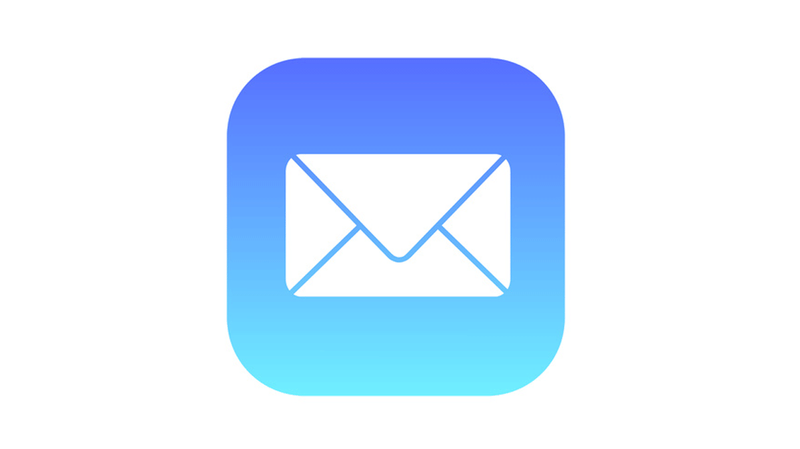 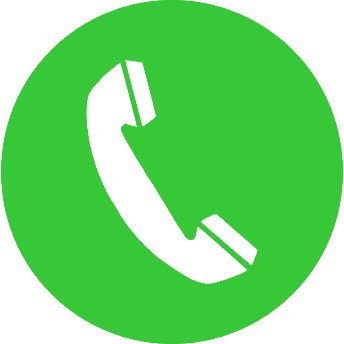 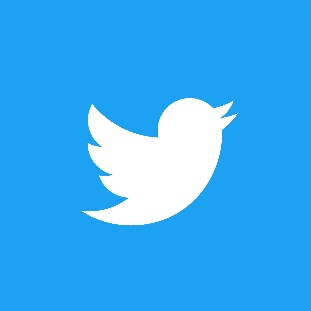 27
[Speaker Notes: [1 minute]
For further information about the EL Roadmap, contact the Language Policy and Leadership Office in the English Learner Support Division at the California Department of Education by phone at 916-319-0845 or by email at ELRoadmapProject@cde.ca.gov. 

For information, updates, and resources from the English Learner Support Division, follow @MultilingualCA on Twitter. 

[Click to advance to next slide]]
Thank you!
28
[Speaker Notes: [1 minute]
In conclusion, the EL Roadmap is ushering in a new era of education for English learners in the state of California that focuses on the whole child and emphasizes the importance of being bilingual, multilingual, and biliterate in our global society. 

Keep your eyes open for observable changes in your community, schools, districts, county offices, and at the CDE.

Thank you so much for coming. 

[End presentation]]